П А С П О Р Т
регионального проекта
Безопасность дорожного движения  в Мурманской области
1. Основные положения
Наименование регионального проекта
Безопасность дорожного движения  в Мурманской области
Краткое наименование регионального
проекта
Безопасность дорожного движения (Мурманская область)
Срок реализации проекта
01.04.2019
31.12.2024
Куратор регионального проекта
Кузнецова О.А.
Заместитель Губернатора
Руководитель регионального проекта
Полиэктова Ю.А.
Министр
Администратор регионального проекта
Максимов В.А.
Заместитель начальника отдела
Связь с государственными программами
(комплексными программами) Российской
Федерации (далее - государственные
программы)
1
Государственная программа
Государственная программа "Развитие здравоохранения"
Направление
(подпрограмма)
Подпрограмма 4. "Развитие инфраструктуры системы здравоохранения"
2
Государственная программа
Государственная программа "Развитие транспортной системы"
Направление
(подпрограмма)
Подпрограмма 3. "Безопасность дорожного движения и снижение дорожно-транспортного травматизма в Мурманской области"
3
Государственная программа
Государственная программа "Транспортная система"
Направление
(подпрограмма)
Подпрограмма 3. "Безопасность дорожного движения и снижение дорожно-транспортного травматизма в Мурманской области"
2
2. Показатели регионального проекта
№ п/п
Показатели регионального проекта
Уровень показателя
Единица измерения 
(по ОКЕИ)
Базовое значение
Период, год
Информационная система (источник данных)
Значение
Год
2018
2019
2020
2021
2022
2023
2024
2025
(Справочно)
2030
(Справочно)
1
Повышена безопасность участников дорожного движения
1.1.
Количество погибших в дорожно-транспортных происшествиях на 10 тысяч транспортных средств
ФП
Человек
1,9500
2019
-
-
-
-
1,5900
1,5900
1,3700
-
-
-
1.2.
Количество погибших в дорожно-транспортных происшествиях, человек на 100 тысяч населения
ФП
Человек
7,9600
2017
-
-
-
-
5,9300
7,3000
5,1300
-
-
-
3
3. Помесячный план достижения показателей регионального проекта в 2024 году
№ п/п
Показатели регионального проекта
Уровень показателя
Единица измерения 
(по ОКЕИ)
Плановые значения по месяцам
На конец 2024 года
янв.
фев.
мар.
апр.
май
июнь
июль
авг.
сен.
окт.
ноя.
1
Повышена безопасность участников дорожного движения
1.1.
Количество погибших в дорожно-транспортных происшествиях на 10 тысяч транспортных средств
ФП
Человек
0,1000
0,1000
0,2300
0,2300
0,2300
0,4900
0,4900
0,4900
0,8010
0,8010
0,8010
1,3700
1.2.
Количество погибших в дорожно-транспортных происшествиях, человек на 100 тысяч населения
ФП
Человек
0,3000
0,3000
0,9100
0,9100
0,9100
1,8200
1,8200
1,8200
3,0400
3,0400
3,0400
5,1300
4
4. Результаты регионального проекта
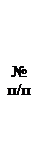 Наименование результата
Региональный проект
Единица измерения 
(по ОКЕИ)
Базовое значение
Период, год
Характеристика результата
Тип результата
Значение
Год
2018
2019
2020
2021
2022
2023
2024
2025 (Справочно)
2030 (Справочно)
1
Повышена безопасность участников дорожного движения
1.1
Созданы условия для вовлечения детей и молодежи в деятельность по профилактике дорожно-транспортного травматизма, включая развитие детско-юношеских автошкол, отрядов юных инспекторов движения и пр.
-
Документ
0,0000
2019
-
-
-
1,0000
1,0000
1,0000
1,0000
-
-
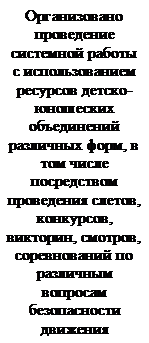 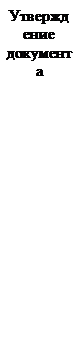 1.2
Организована системная работа с родителями по обучению детей основам правил
-
Документ
0,0000
2019
-
-
-
1,0000
1,0000
1,0000
1,0000
-
-
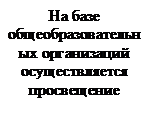 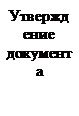 5
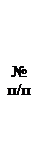 Наименование результата
Региональный проект
Единица измерения 
(по ОКЕИ)
Базовое значение
Период, год
Характеристика результата
Тип результата
Значение
Год
2018
2019
2020
2021
2022
2023
2024
2025 (Справочно)
2030 (Справочно)
дорожного движения и привитию им навыков безопасного поведения на дорогах, обеспечению безопасности детей при перевозках в транспортных средствах
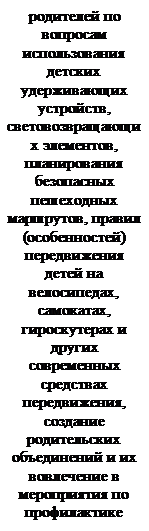 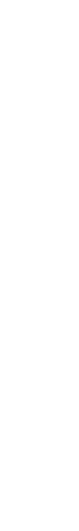 6
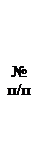 Наименование результата
Региональный проект
Единица измерения 
(по ОКЕИ)
Базовое значение
Период, год
Характеристика результата
Тип результата
Значение
Год
2018
2019
2020
2021
2022
2023
2024
2025 (Справочно)
2030 (Справочно)
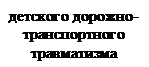 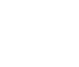 1.3
Приобретены технические средства обучения, наглядные учебные и методические материалы для организаций, осуществляющих обучение детей, работу по профилактике детского дорожно-транспортного травматизма
-
Документ
0,0000
2019
-
-
-
1,0000
1,0000
1,0000
1,0000
-
-
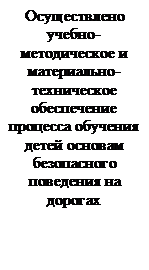 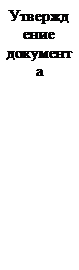 1.4
Обеспечена организация и проведение региональных профильных смен по безопасности дорожного движения в организациях отдыха детей и их
-
Документ
0,0000
2021
-
-
-
1,0000
1,0000
1,0000
1,0000
-
-
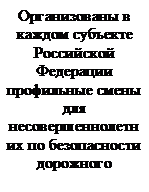 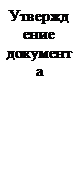 7
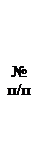 Наименование результата
Региональный проект
Единица измерения 
(по ОКЕИ)
Базовое значение
Период, год
Характеристика результата
Тип результата
Значение
Год
2018
2019
2020
2021
2022
2023
2024
2025 (Справочно)
2030 (Справочно)
оздоровления
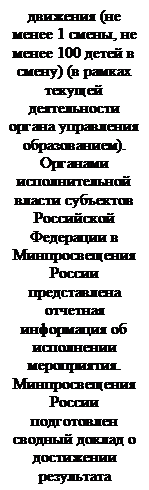 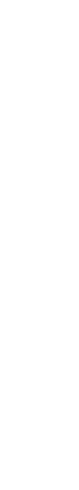 8
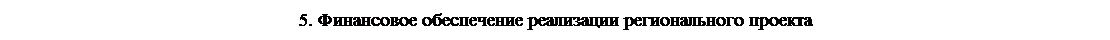 0
0
№ п/п
Наименование результата и источники финансирования
Объем финансового обеспечения по годам реализации (тыс. рублей)
Всего
(тыс. рублей)
2019
2020
2021
2022
2023
2024
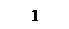 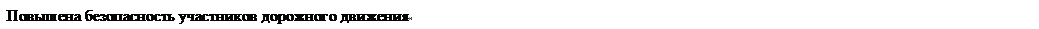 1.1
Приобретены в районные медицинские учреждения хроматографы для выявления состояния опьянения в результате употребления наркотических средств, психотропных или иных вызывающих опьянение веществ
736,11
0,00
0,00
0,00
0,00
0,00
736,11
1.1.1.
Консолидированный бюджет субъекта Российской Федерации, всего
736,11
0,00
0,00
0,00
0,00
0,00
736,11
1.1.1.1.
бюджет субъекта
736,11
0,00
0,00
0,00
0,00
0,00
736,11
1.1.2.
бюджеты государственных внебюджетных фондов Российской Федерации, всего
0,00
0,00
0,00
0,00
0,00
0,00
0,00
1.1.3.
Внебюджетные источники, всего
0,00
0,00
0,00
0,00
0,00
0,00
0,00
1.2
Медицинские организации оснащены автомобилями скорой медицинской помощи класса "С" для оказания скорой медицинской помощи пациентам, пострадавшим при дорожно-транспортных происшествиях
7 382,90
0,00
0,00
0,00
0,00
0,00
7 382,90
1.2.1.
Консолидированный бюджет субъекта Российской Федерации, всего
7 382,90
0,00
0,00
0,00
0,00
0,00
7 382,90
1.2.1.1.
бюджет субъекта
7 382,90
0,00
0,00
0,00
0,00
0,00
7 382,90
1.2.2.
бюджеты государственных внебюджетных фондов Российской Федерации, всего
0,00
0,00
0,00
0,00
0,00
0,00
0,00
9
№ п/п
Наименование результата и источники финансирования
Объем финансового обеспечения по годам реализации (тыс. рублей)
Всего
(тыс. рублей)
2019
2020
2021
2022
2023
2024
1.2.3.
Внебюджетные источники, всего
0,00
0,00
0,00
0,00
0,00
0,00
0,00
1.3
Созданы условия для вовлечения детей и молодежи в деятельность по профилактике дорожно-транспортного травматизма, включая развитие детско-юношеских автошкол, отрядов юных инспекторов движения и пр.
494,46
494,46
444,46
479,80
0,00
0,00
1 913,18
1.3.1.
Консолидированный бюджет субъекта Российской Федерации, всего
494,46
494,46
444,46
479,80
0,00
0,00
1 913,18
1.3.1.1.
бюджет субъекта
494,46
494,46
444,46
479,80
0,00
0,00
1 913,18
1.3.2.
бюджеты государственных внебюджетных фондов Российской Федерации, всего
0,00
0,00
0,00
0,00
0,00
0,00
0,00
1.3.3.
Внебюджетные источники, всего
0,00
0,00
0,00
0,00
0,00
0,00
0,00
1.4
Приобретены технические средства обучения, наглядные учебные и методические материалы для организаций, осуществляющих обучение детей, работу по профилактике детского дорожно-транспортного травматизма
0,00
0,00
0,00
0,00
434,46
494,46
928,92
1.4.1.
Консолидированный бюджет субъекта Российской Федерации, всего
0,00
0,00
0,00
0,00
434,46
494,46
928,92
1.4.1.1.
бюджет субъекта
0,00
0,00
0,00
0,00
434,46
494,46
928,92
1.4.2.
бюджеты государственных внебюджетных фондов Российской Федерации, всего
0,00
0,00
0,00
0,00
0,00
0,00
0,00
1.4.3.
Внебюджетные источники, всего
0,00
0,00
0,00
0,00
0,00
0,00
0,00
ИТОГО ПО РЕГИОНАЛЬНОМУ ПРОЕКТУ:
8 613,47
494,46
444,46
479,80
434,46
494,46
10 961,11
10
№ п/п
Наименование результата и источники финансирования
Объем финансового обеспечения по годам реализации (тыс. рублей)
Всего
(тыс. рублей)
2019
2020
2021
2022
2023
2024
консолидированный бюджет субъекта
Российской Федерации, из них:
8 613,47
494,46
444,46
479,80
434,46
494,46
10 961,11
Бюджеты территориальных государственных внебюджетных фондов (бюджеты ТФОМС)
0,00
0,00
0,00
0,00
0,00
0,00
0,00
Бюджеты государственных внебюджетных фондов Российской Федерации, всего
0,00
0,00
0,00
0,00
0,00
0,00
0,00
Внебюджетные источники , всего
0,00
0,00
0,00
0,00
0,00
0,00
0,00
11
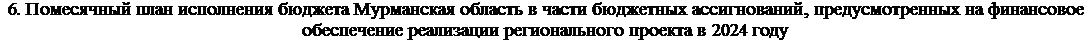 № п/п
Наименование результата
План исполнения нарастающим итогом (тыс. рублей)
На конец 2024 года (тыс. рублей)
янв.
фев.
мар.
апр.
май
июнь
июль
авг.
сен.
окт.
ноя.
1
Повышена безопасность участников дорожного движения
1.1.
Созданы условия для вовлечения детей и молодежи в деятельность по профилактике дорожно-транспортного травматизма, включая развитие детско-юношеских автошкол, отрядов юных инспекторов движения и пр.
0,00
0,00
0,00
0,00
0,00
0,00
0,00
0,00
0,00
0,00
0,00
0,00
1.2.
Приобретены технические средства обучения, наглядные учебные и методические материалы для организаций, осуществляющих обучение детей, работу по профилактике детского дорожно-транспортного травматизма
0,00
0,00
0,00
56,00
93,40
124,15
179,36
408,74
460,56
464,96
494,46
494,46
ИТОГО:
0,00
0,00
0,00
56,00
93,40
124,15
179,36
408,74
460,56
464,96
494,46
494,46
12
7. Дополнительная информация
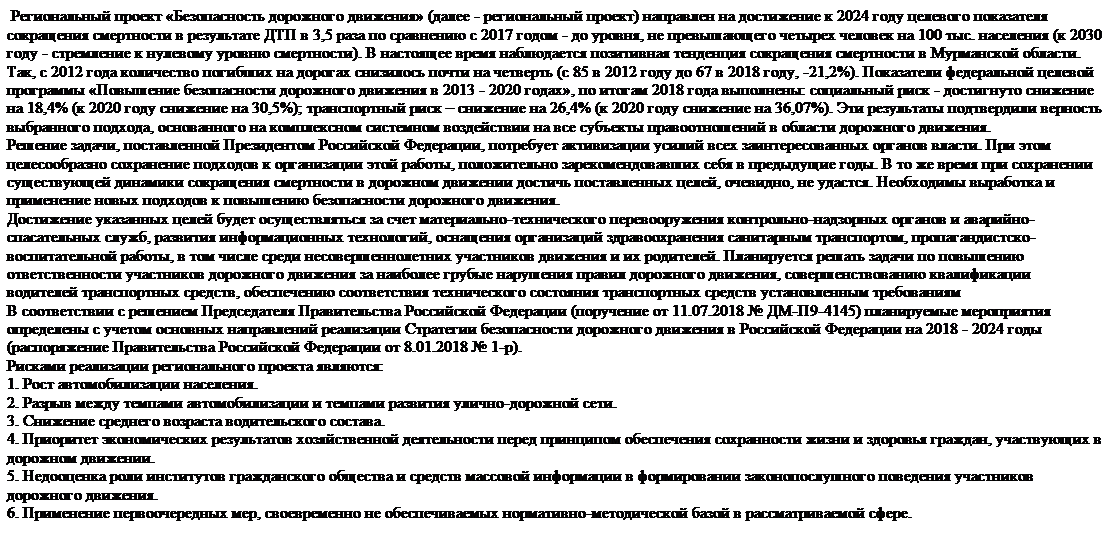 13
ПРИЛОЖЕНИЕ №1
к паспорту регионального проекта
Безопасность дорожного движения (Мурманская область)
План реализации регионального проекта
0
0
№ п/п
Наименование результата, контрольной точки
Сроки реализации
Взаимосвязь
Ответственный исполнитель
Вид документа и характеристика результата
Реализуется муниципальными образованиями (да/нет)
Информационная система (источник данных)
Начало
Окончание
предшественники
последователи
1
Повышена безопасность участников дорожного движения
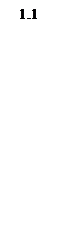 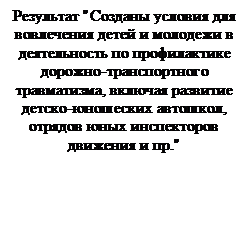 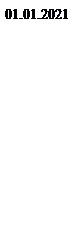 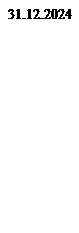 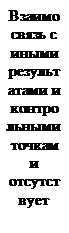 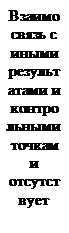 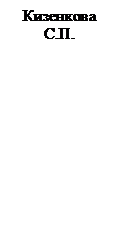 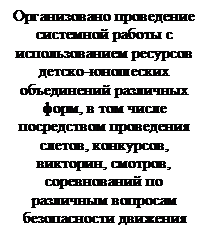 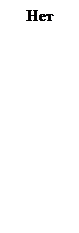 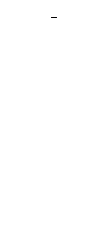 1.1.1
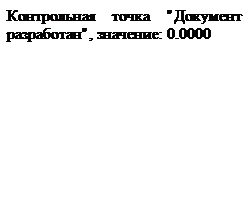 -
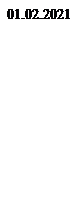 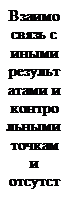 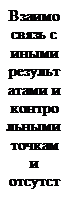 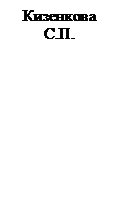 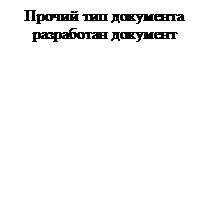 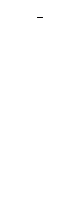 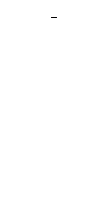 14
№ п/п
Наименование результата, контрольной точки
Сроки реализации
Взаимосвязь
Ответственный исполнитель
Вид документа и характеристика результата
Реализуется муниципальными образованиями (да/нет)
Информационная система (источник данных)
Начало
Окончание
предшественники
последователи
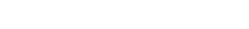 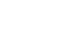 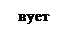 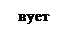 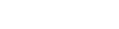 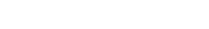 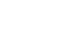 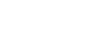 1.1.2
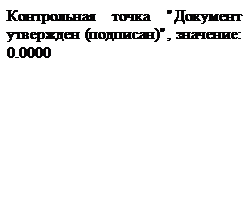 -
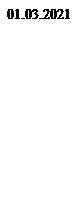 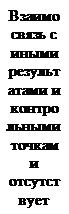 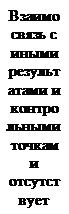 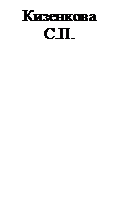 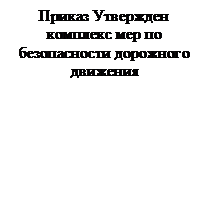 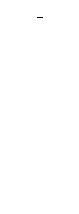 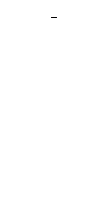 1.1.3
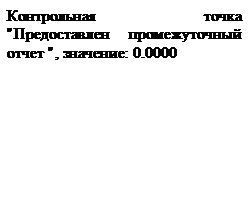 -
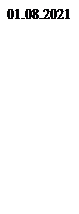 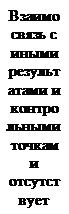 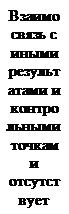 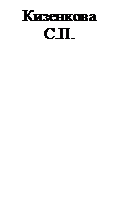 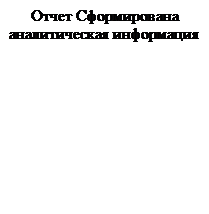 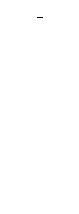 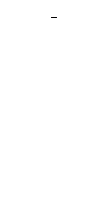 1.1.4
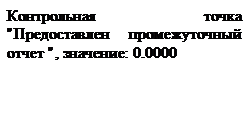 -
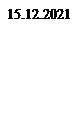 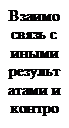 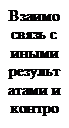 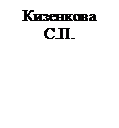 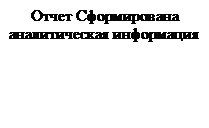 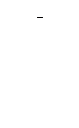 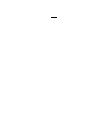 15
№ п/п
Наименование результата, контрольной точки
Сроки реализации
Взаимосвязь
Ответственный исполнитель
Вид документа и характеристика результата
Реализуется муниципальными образованиями (да/нет)
Информационная система (источник данных)
Начало
Окончание
предшественники
последователи
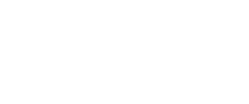 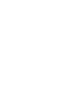 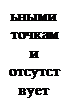 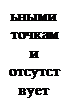 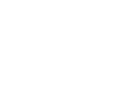 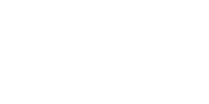 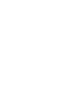 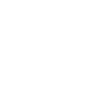 1.1.5
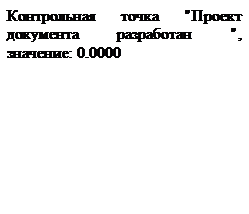 -
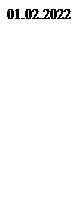 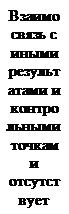 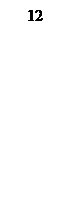 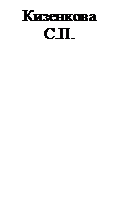 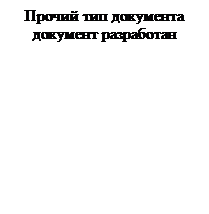 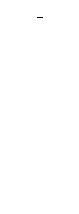 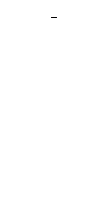 1.1.6
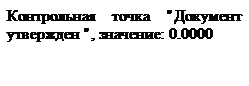 -
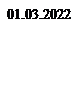 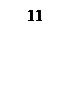 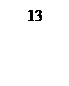 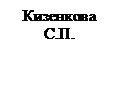 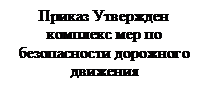 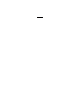 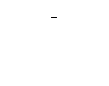 1.1.7
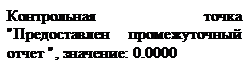 -
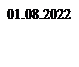 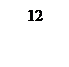 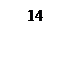 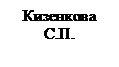 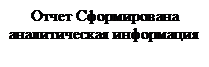 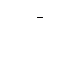 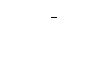 1.1.8
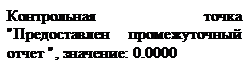 -
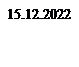 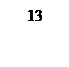 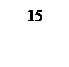 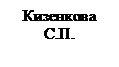 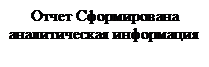 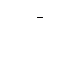 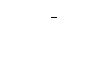 1.1.9
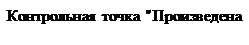 -
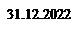 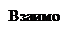 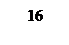 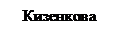 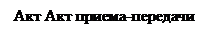 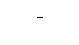 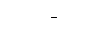 16
№ п/п
Наименование результата, контрольной точки
Сроки реализации
Взаимосвязь
Ответственный исполнитель
Вид документа и характеристика результата
Реализуется муниципальными образованиями (да/нет)
Информационная система (источник данных)
Начало
Окончание
предшественники
последователи
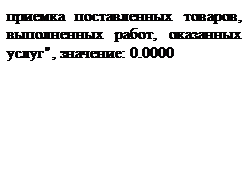 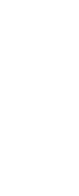 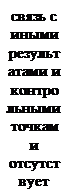 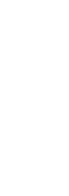 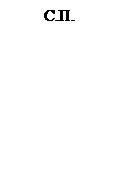 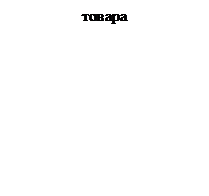 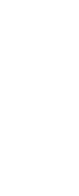 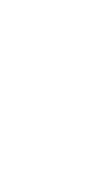 1.1.10
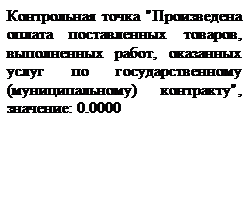 -
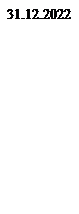 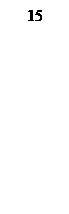 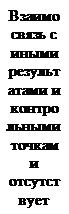 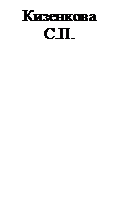 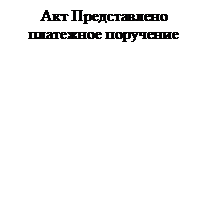 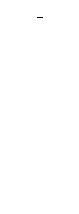 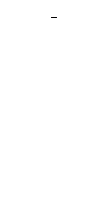 1.1.11
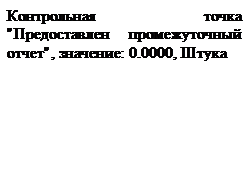 -
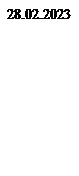 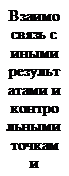 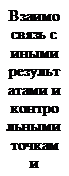 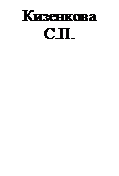 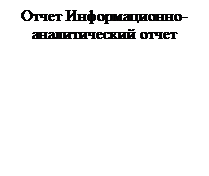 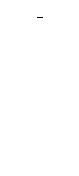 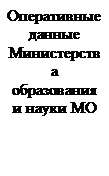 17
№ п/п
Наименование результата, контрольной точки
Сроки реализации
Взаимосвязь
Ответственный исполнитель
Вид документа и характеристика результата
Реализуется муниципальными образованиями (да/нет)
Информационная система (источник данных)
Начало
Окончание
предшественники
последователи
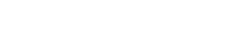 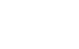 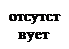 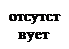 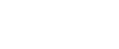 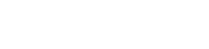 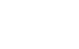 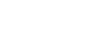 1.1.12
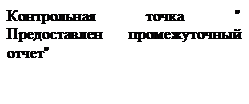 -
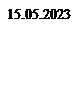 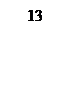 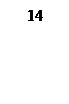 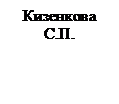 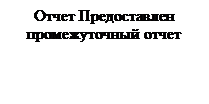 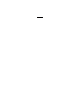 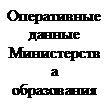 1.1.13
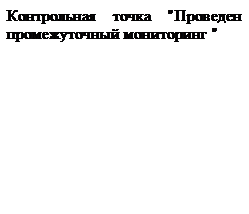 -
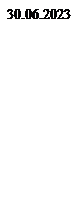 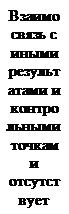 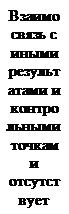 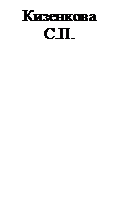 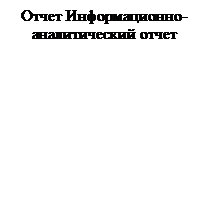 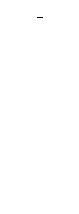 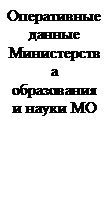 1.1.14
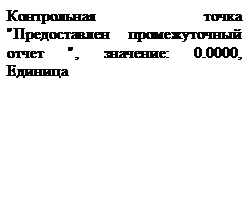 -
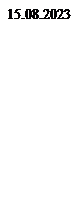 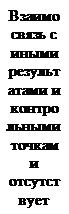 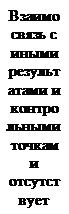 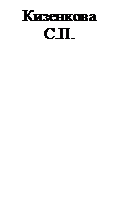 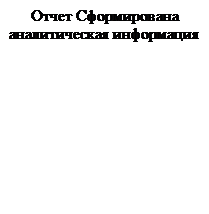 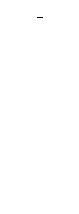 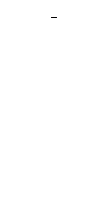 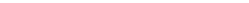 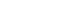 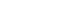 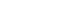 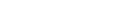 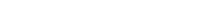 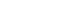 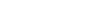 18
№ п/п
Наименование результата, контрольной точки
Сроки реализации
Взаимосвязь
Ответственный исполнитель
Вид документа и характеристика результата
Реализуется муниципальными образованиями (да/нет)
Информационная система (источник данных)
Начало
Окончание
предшественники
последователи
1.1.15
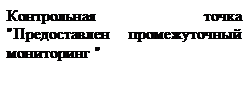 -
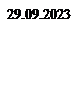 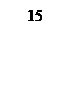 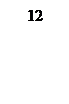 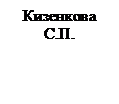 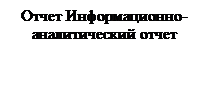 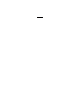 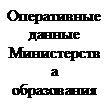 1.1.16
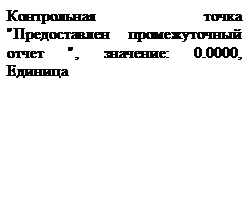 -
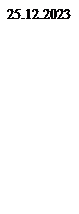 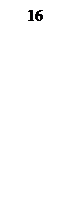 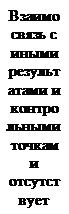 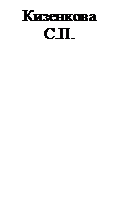 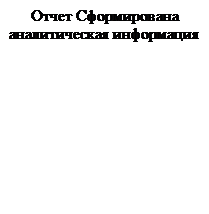 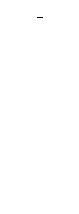 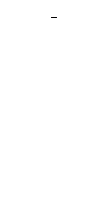 1.1.17
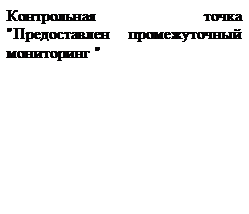 -
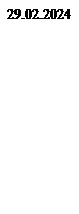 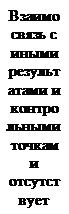 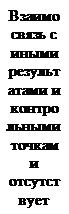 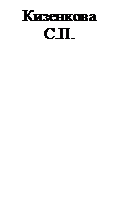 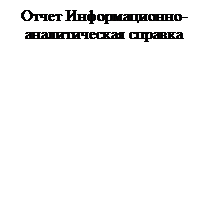 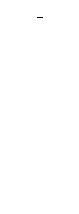 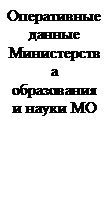 1.1.18
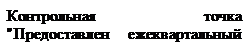 -
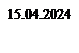 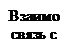 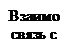 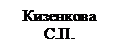 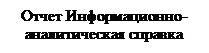 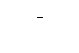 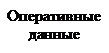 19
№ п/п
Наименование результата, контрольной точки
Сроки реализации
Взаимосвязь
Ответственный исполнитель
Вид документа и характеристика результата
Реализуется муниципальными образованиями (да/нет)
Информационная система (источник данных)
Начало
Окончание
предшественники
последователи
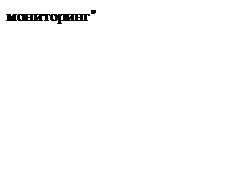 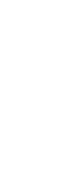 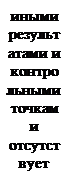 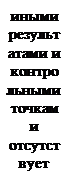 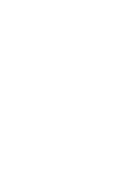 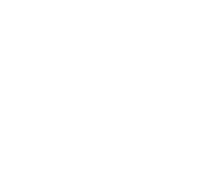 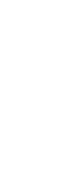 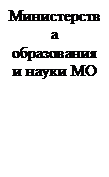 1.1.19
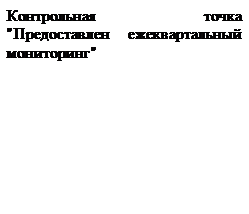 -
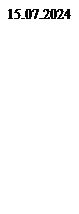 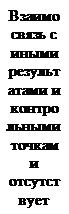 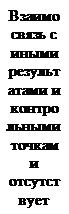 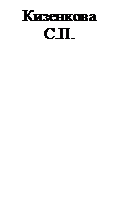 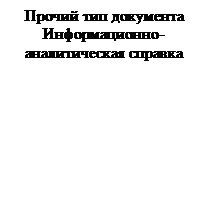 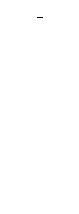 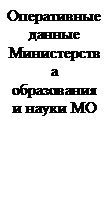 1.1.20
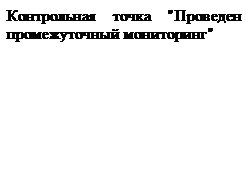 -
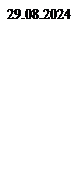 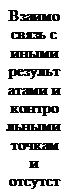 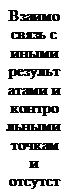 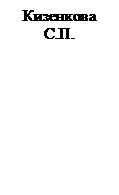 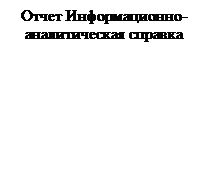 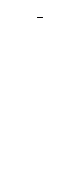 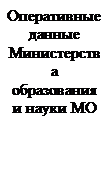 20
№ п/п
Наименование результата, контрольной точки
Сроки реализации
Взаимосвязь
Ответственный исполнитель
Вид документа и характеристика результата
Реализуется муниципальными образованиями (да/нет)
Информационная система (источник данных)
Начало
Окончание
предшественники
последователи
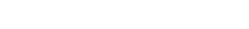 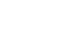 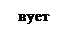 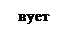 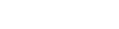 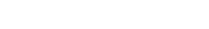 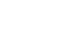 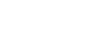 1.1.21
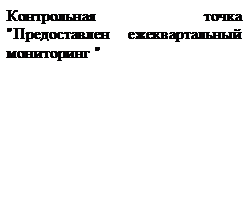 -
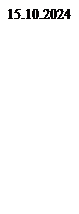 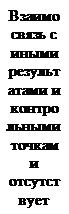 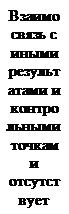 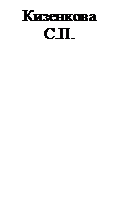 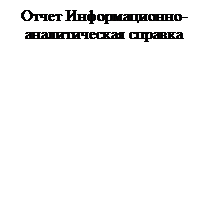 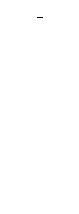 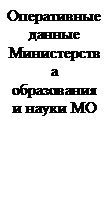 1.1.22
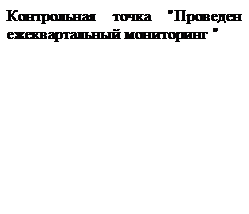 -
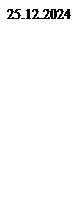 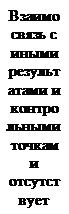 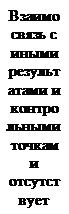 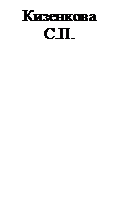 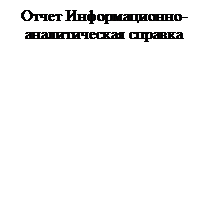 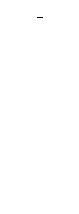 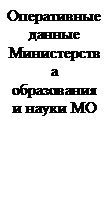 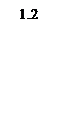 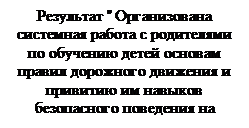 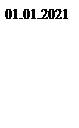 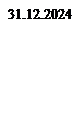 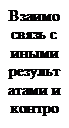 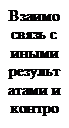 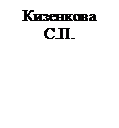 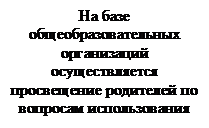 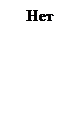 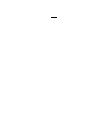 21
№ п/п
Наименование результата, контрольной точки
Сроки реализации
Взаимосвязь
Ответственный исполнитель
Вид документа и характеристика результата
Реализуется муниципальными образованиями (да/нет)
Информационная система (источник данных)
Начало
Окончание
предшественники
последователи
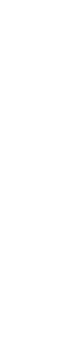 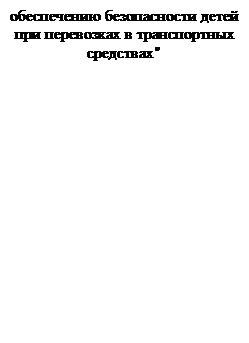 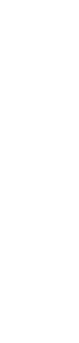 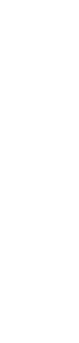 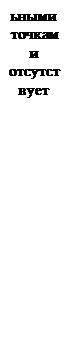 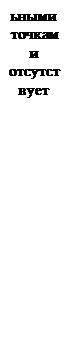 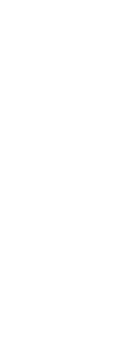 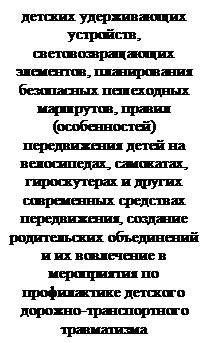 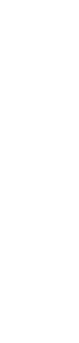 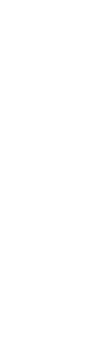 1.2.1
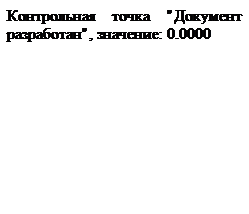 -
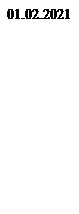 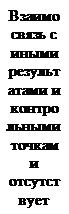 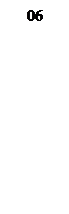 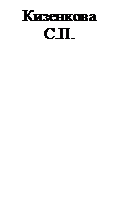 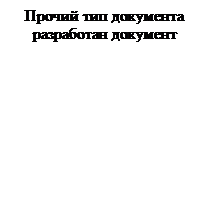 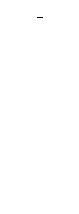 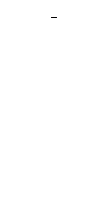 1.2.2
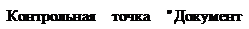 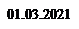 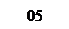 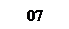 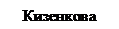 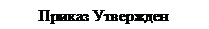 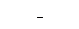 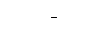 22
№ п/п
Наименование результата, контрольной точки
Сроки реализации
Взаимосвязь
Ответственный исполнитель
Вид документа и характеристика результата
Реализуется муниципальными образованиями (да/нет)
Информационная система (источник данных)
Начало
Окончание
предшественники
последователи
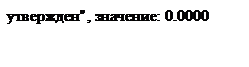 -
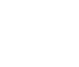 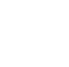 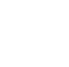 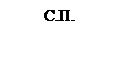 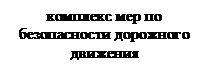 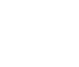 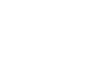 1.2.3
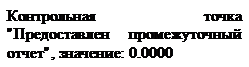 -
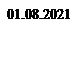 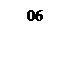 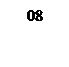 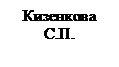 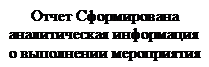 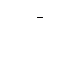 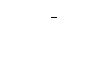 1.2.4
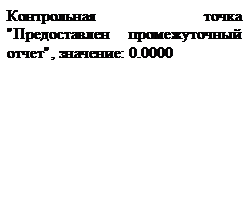 -
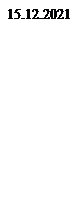 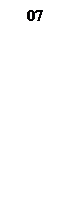 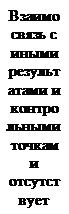 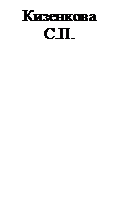 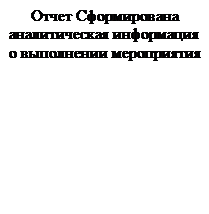 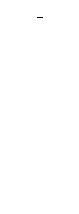 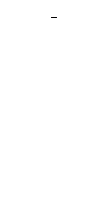 1.2.5
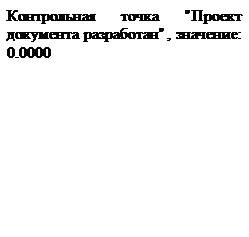 -
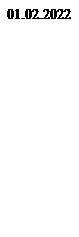 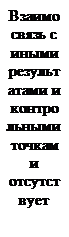 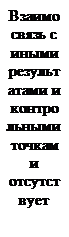 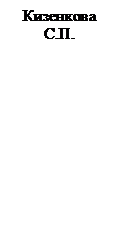 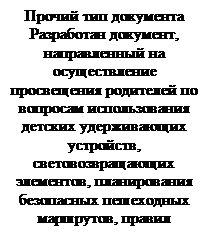 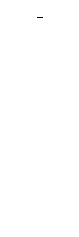 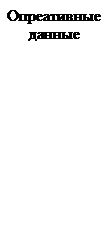 23
№ п/п
Наименование результата, контрольной точки
Сроки реализации
Взаимосвязь
Ответственный исполнитель
Вид документа и характеристика результата
Реализуется муниципальными образованиями (да/нет)
Информационная система (источник данных)
Начало
Окончание
предшественники
последователи
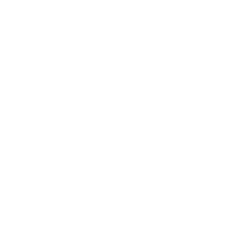 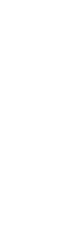 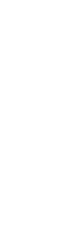 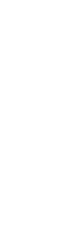 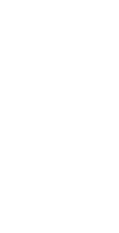 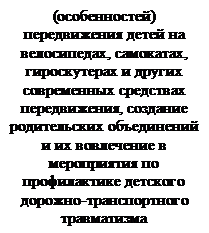 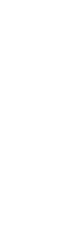 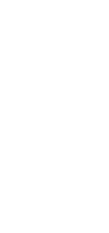 1.2.6
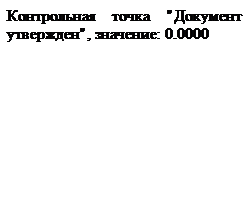 -
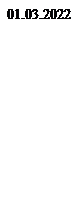 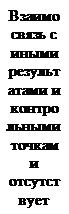 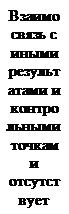 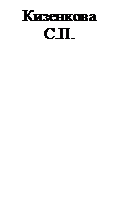 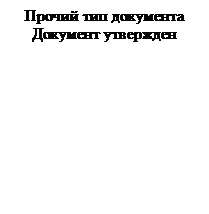 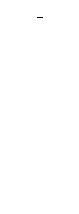 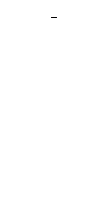 1.2.7
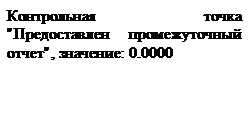 -
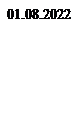 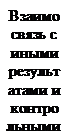 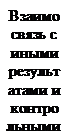 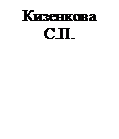 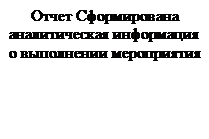 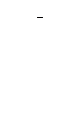 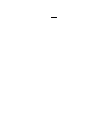 24
№ п/п
Наименование результата, контрольной точки
Сроки реализации
Взаимосвязь
Ответственный исполнитель
Вид документа и характеристика результата
Реализуется муниципальными образованиями (да/нет)
Информационная система (источник данных)
Начало
Окончание
предшественники
последователи
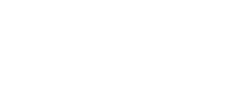 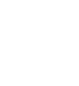 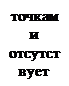 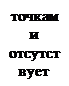 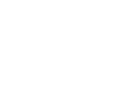 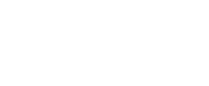 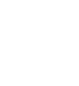 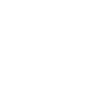 1.2.8
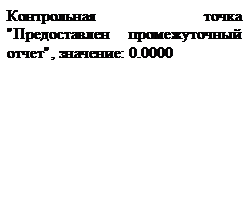 -
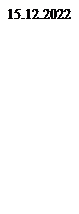 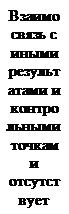 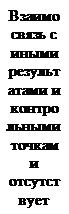 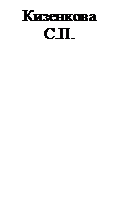 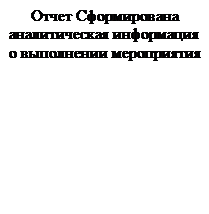 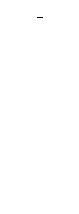 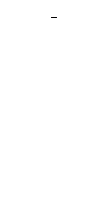 1.2.9
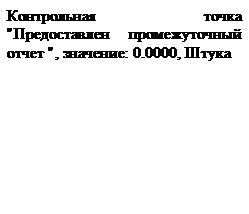 -
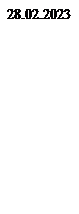 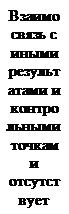 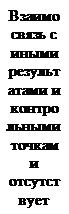 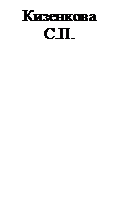 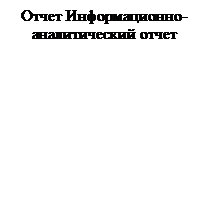 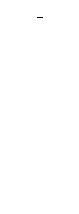 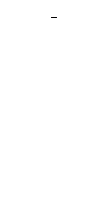 1.2.10
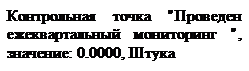 -
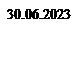 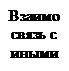 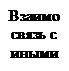 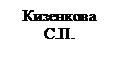 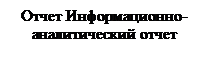 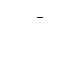 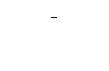 25
№ п/п
Наименование результата, контрольной точки
Сроки реализации
Взаимосвязь
Ответственный исполнитель
Вид документа и характеристика результата
Реализуется муниципальными образованиями (да/нет)
Информационная система (источник данных)
Начало
Окончание
предшественники
последователи
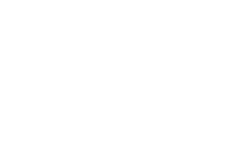 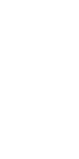 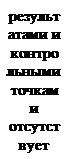 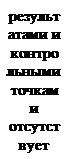 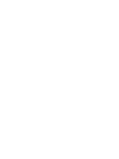 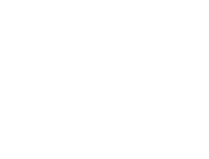 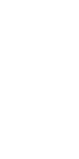 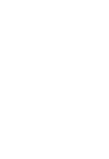 1.2.11
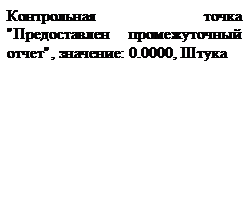 -
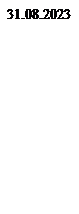 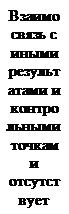 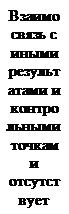 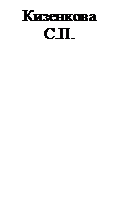 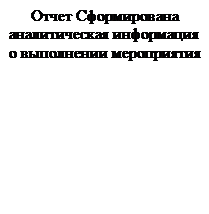 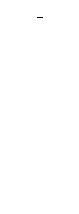 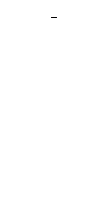 1.2.12
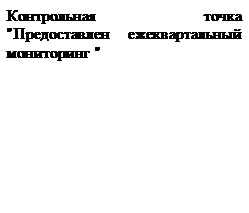 -
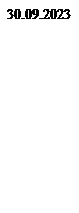 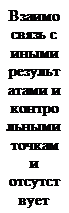 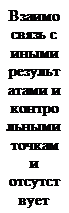 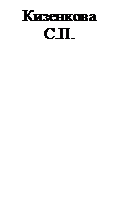 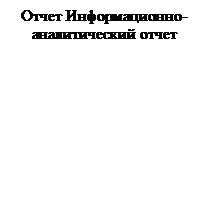 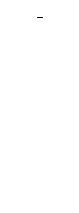 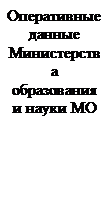 26
№ п/п
Наименование результата, контрольной точки
Сроки реализации
Взаимосвязь
Ответственный исполнитель
Вид документа и характеристика результата
Реализуется муниципальными образованиями (да/нет)
Информационная система (источник данных)
Начало
Окончание
предшественники
последователи
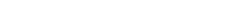 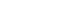 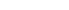 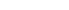 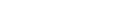 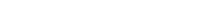 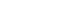 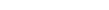 1.2.13
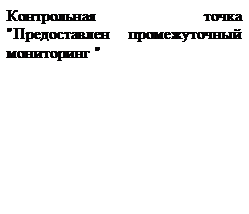 -
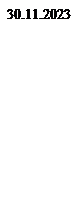 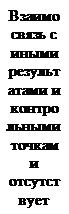 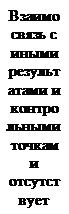 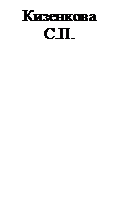 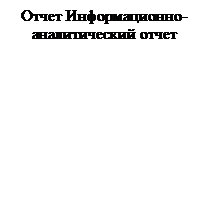 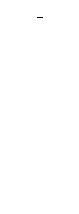 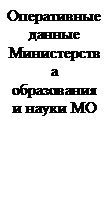 1.2.14
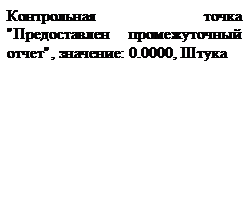 -
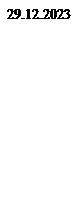 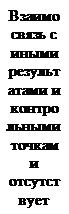 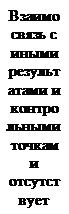 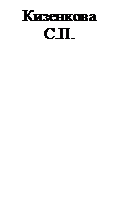 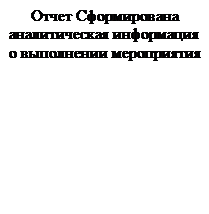 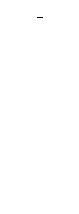 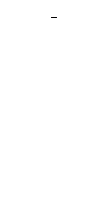 1.2.15
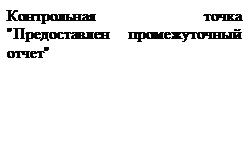 -
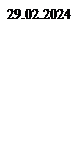 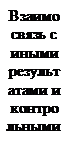 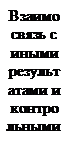 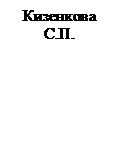 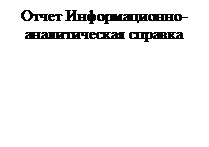 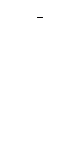 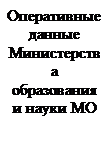 27
№ п/п
Наименование результата, контрольной точки
Сроки реализации
Взаимосвязь
Ответственный исполнитель
Вид документа и характеристика результата
Реализуется муниципальными образованиями (да/нет)
Информационная система (источник данных)
Начало
Окончание
предшественники
последователи
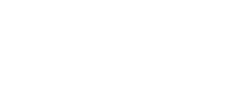 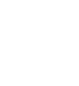 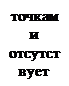 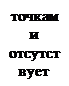 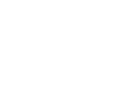 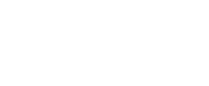 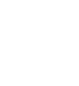 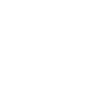 1.2.16
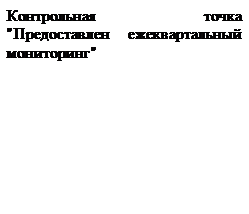 -
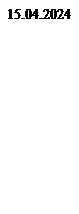 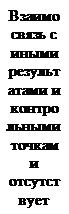 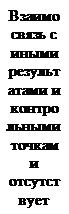 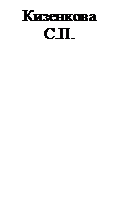 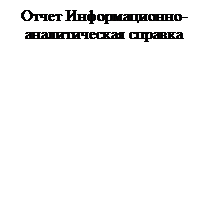 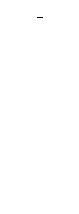 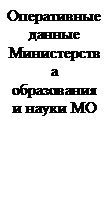 1.2.17
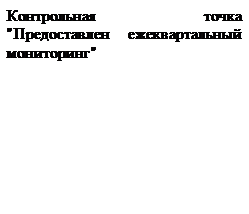 -
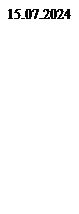 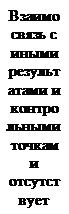 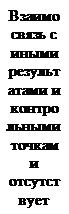 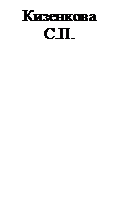 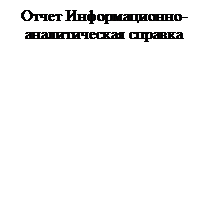 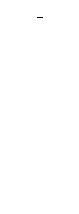 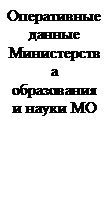 1.2.18
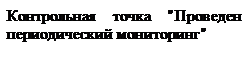 -
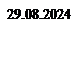 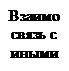 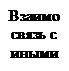 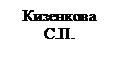 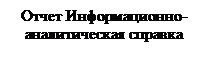 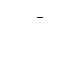 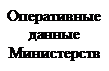 28
№ п/п
Наименование результата, контрольной точки
Сроки реализации
Взаимосвязь
Ответственный исполнитель
Вид документа и характеристика результата
Реализуется муниципальными образованиями (да/нет)
Информационная система (источник данных)
Начало
Окончание
предшественники
последователи
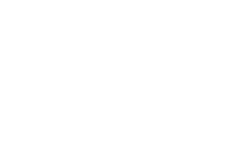 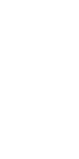 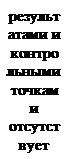 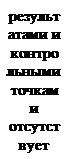 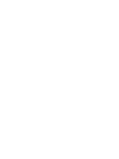 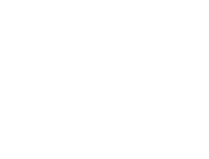 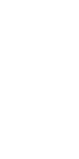 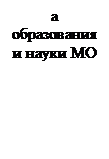 1.2.19
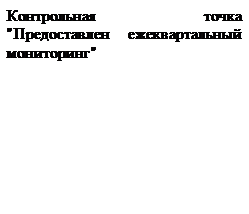 -
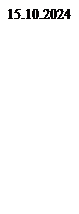 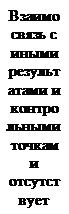 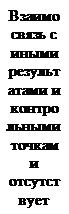 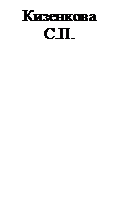 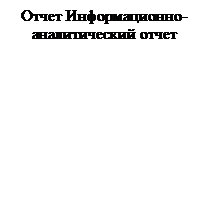 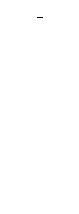 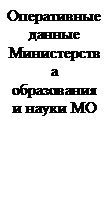 1.2.20
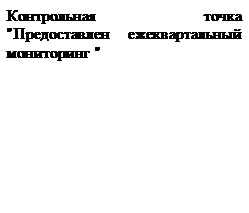 -
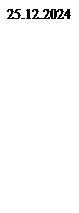 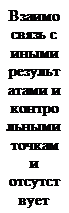 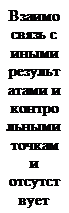 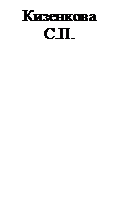 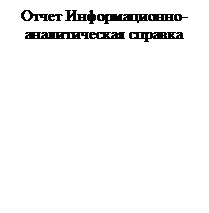 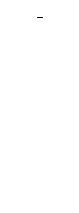 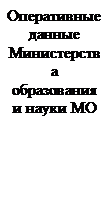 29
№ п/п
Наименование результата, контрольной точки
Сроки реализации
Взаимосвязь
Ответственный исполнитель
Вид документа и характеристика результата
Реализуется муниципальными образованиями (да/нет)
Информационная система (источник данных)
Начало
Окончание
предшественники
последователи
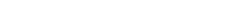 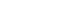 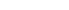 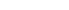 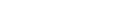 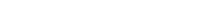 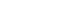 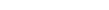 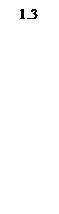 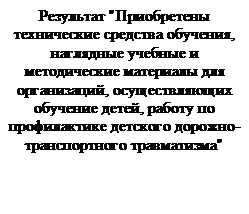 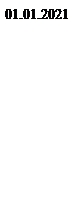 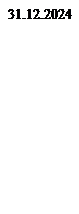 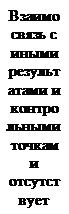 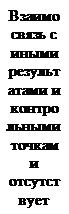 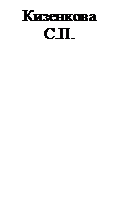 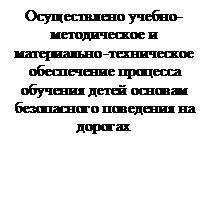 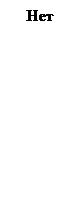 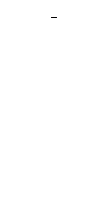 1.3.1
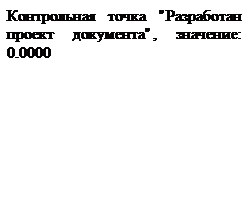 -
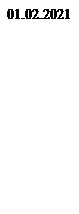 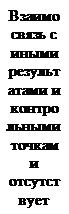 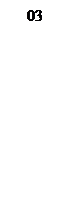 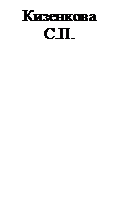 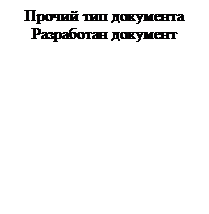 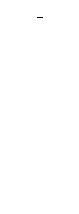 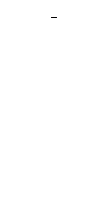 1.3.2
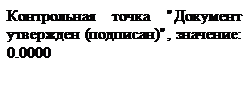 -
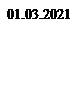 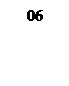 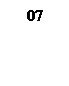 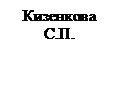 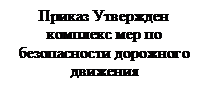 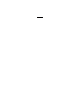 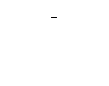 1.3.3
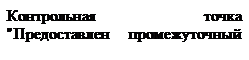 -
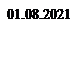 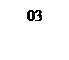 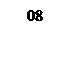 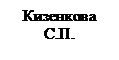 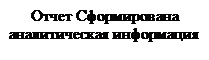 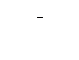 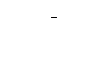 30
№ п/п
Наименование результата, контрольной точки
Сроки реализации
Взаимосвязь
Ответственный исполнитель
Вид документа и характеристика результата
Реализуется муниципальными образованиями (да/нет)
Информационная система (источник данных)
Начало
Окончание
предшественники
последователи
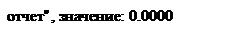 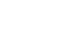 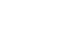 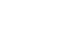 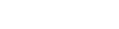 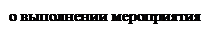 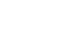 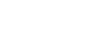 1.3.4
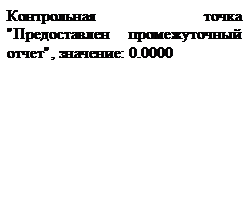 -
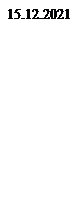 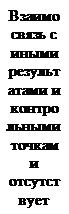 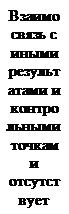 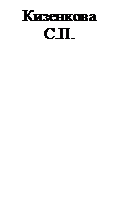 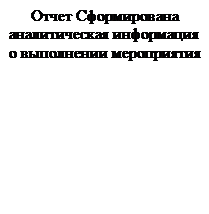 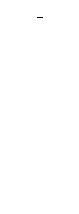 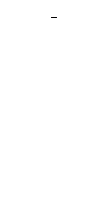 1.3.5
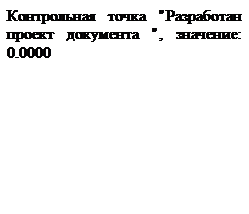 -
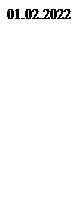 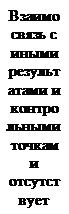 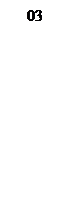 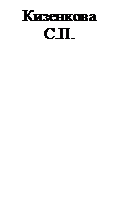 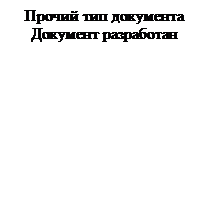 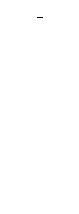 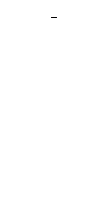 1.3.6
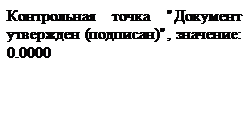 -
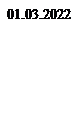 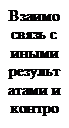 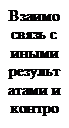 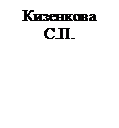 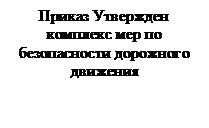 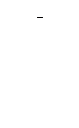 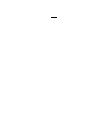 31
№ п/п
Наименование результата, контрольной точки
Сроки реализации
Взаимосвязь
Ответственный исполнитель
Вид документа и характеристика результата
Реализуется муниципальными образованиями (да/нет)
Информационная система (источник данных)
Начало
Окончание
предшественники
последователи
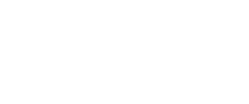 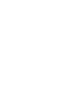 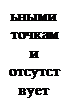 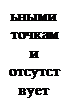 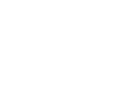 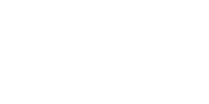 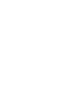 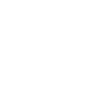 1.3.7
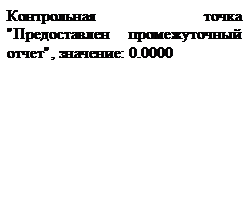 -
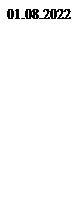 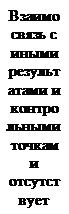 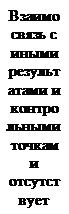 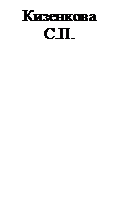 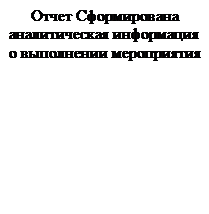 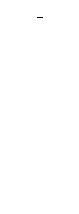 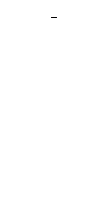 1.3.8
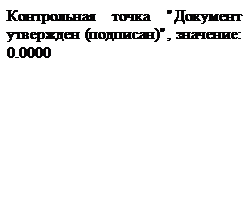 -
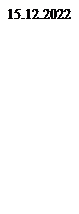 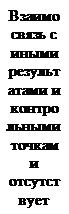 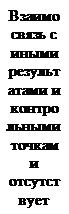 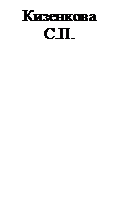 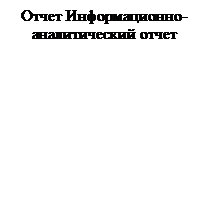 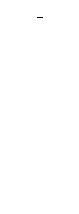 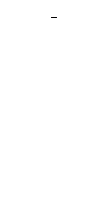 1.3.9
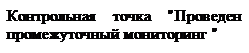 -
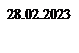 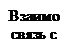 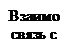 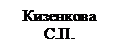 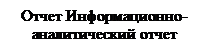 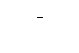 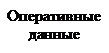 32
№ п/п
Наименование результата, контрольной точки
Сроки реализации
Взаимосвязь
Ответственный исполнитель
Вид документа и характеристика результата
Реализуется муниципальными образованиями (да/нет)
Информационная система (источник данных)
Начало
Окончание
предшественники
последователи
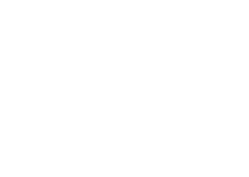 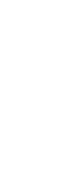 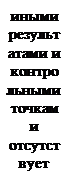 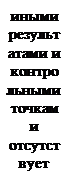 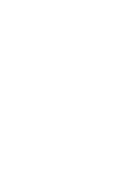 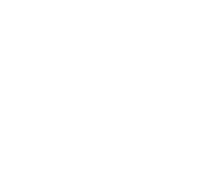 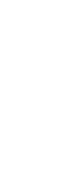 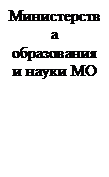 1.3.10
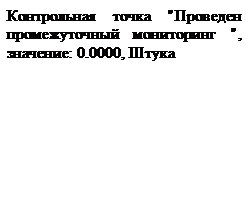 -
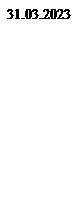 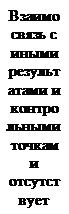 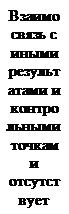 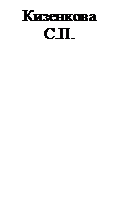 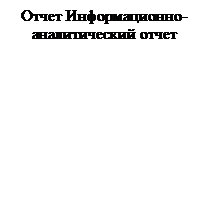 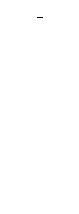 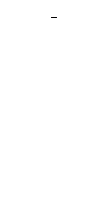 1.3.11
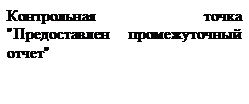 -
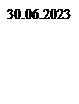 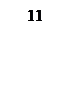 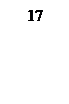 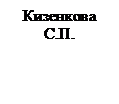 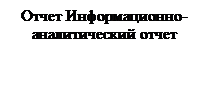 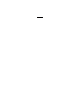 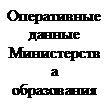 1.3.12
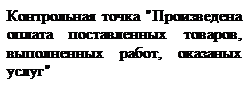 -
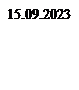 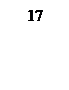 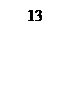 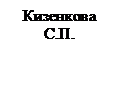 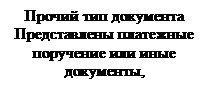 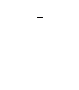 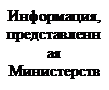 33
№ п/п
Наименование результата, контрольной точки
Сроки реализации
Взаимосвязь
Ответственный исполнитель
Вид документа и характеристика результата
Реализуется муниципальными образованиями (да/нет)
Информационная система (источник данных)
Начало
Окончание
предшественники
последователи
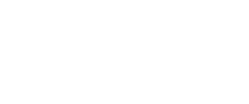 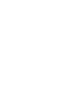 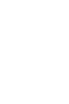 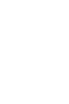 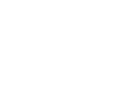 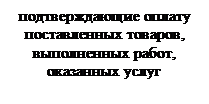 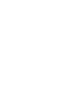 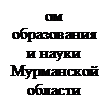 1.3.13
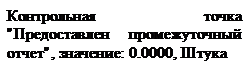 -
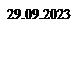 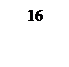 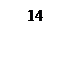 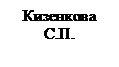 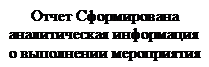 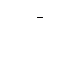 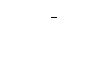 1.3.14
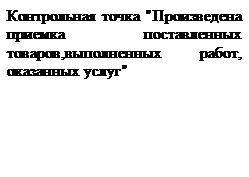 -
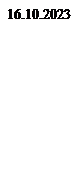 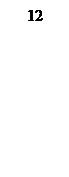 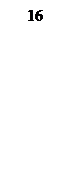 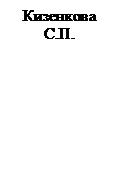 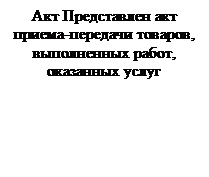 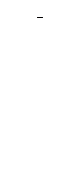 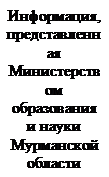 1.3.15
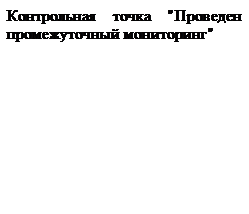 -
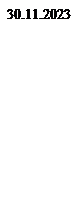 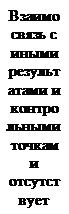 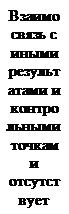 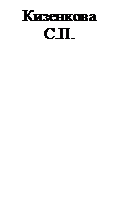 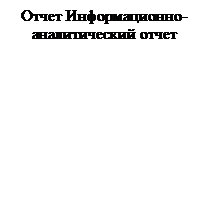 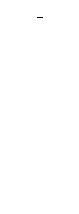 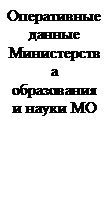 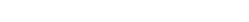 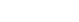 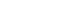 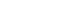 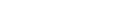 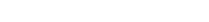 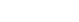 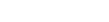 34
№ п/п
Наименование результата, контрольной точки
Сроки реализации
Взаимосвязь
Ответственный исполнитель
Вид документа и характеристика результата
Реализуется муниципальными образованиями (да/нет)
Информационная система (источник данных)
Начало
Окончание
предшественники
последователи
1.3.16
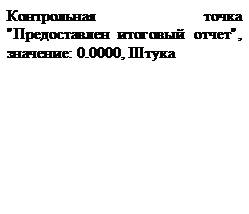 -
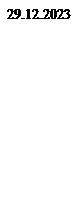 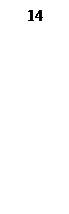 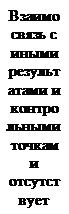 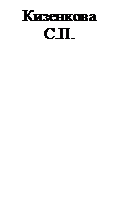 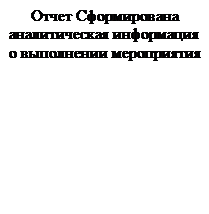 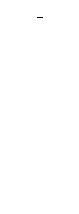 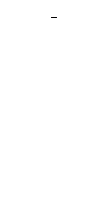 1.3.17
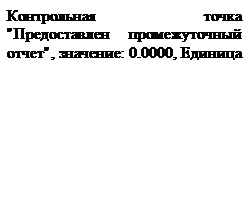 -
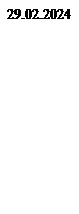 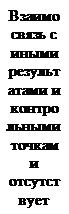 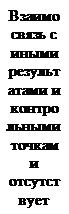 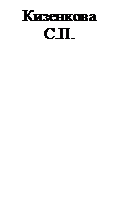 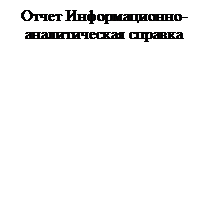 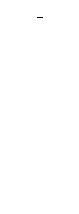 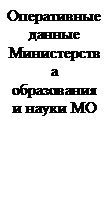 1.3.18
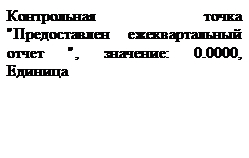 -
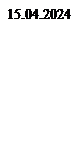 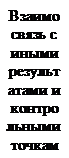 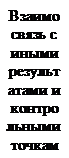 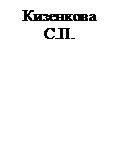 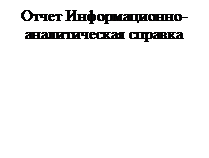 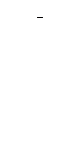 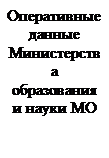 35
№ п/п
Наименование результата, контрольной точки
Сроки реализации
Взаимосвязь
Ответственный исполнитель
Вид документа и характеристика результата
Реализуется муниципальными образованиями (да/нет)
Информационная система (источник данных)
Начало
Окончание
предшественники
последователи
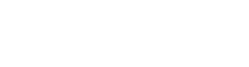 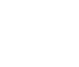 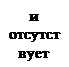 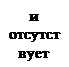 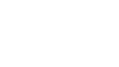 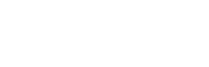 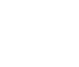 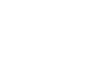 1.3.19
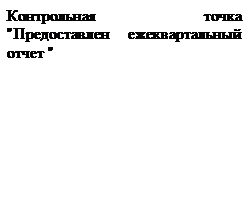 -
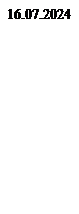 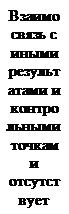 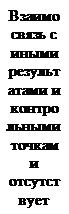 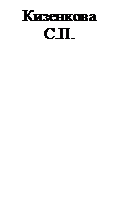 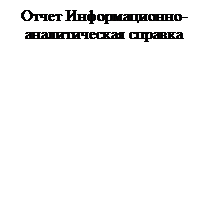 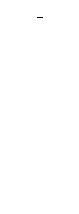 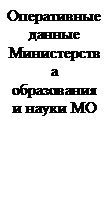 1.3.20
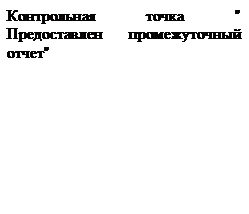 -
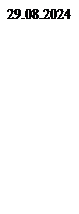 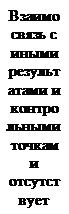 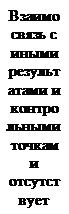 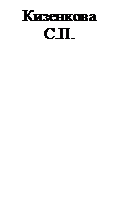 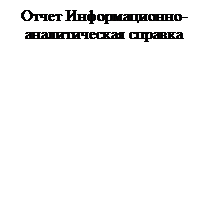 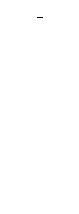 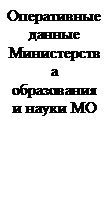 1.3.21
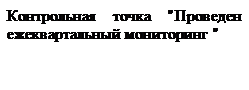 -
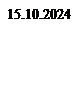 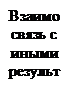 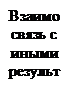 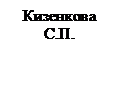 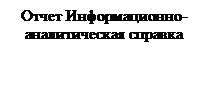 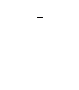 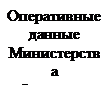 36
№ п/п
Наименование результата, контрольной точки
Сроки реализации
Взаимосвязь
Ответственный исполнитель
Вид документа и характеристика результата
Реализуется муниципальными образованиями (да/нет)
Информационная система (источник данных)
Начало
Окончание
предшественники
последователи
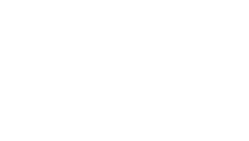 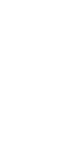 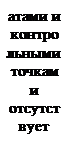 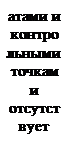 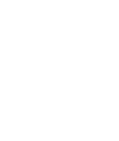 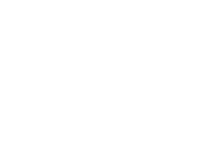 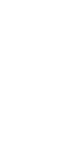 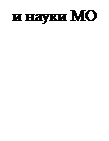 1.3.22
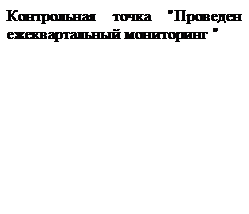 -
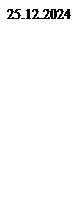 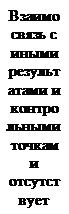 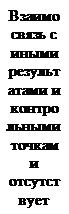 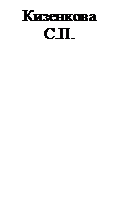 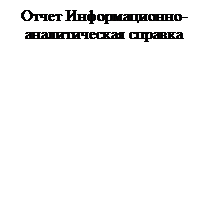 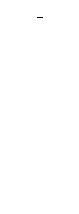 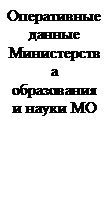 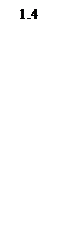 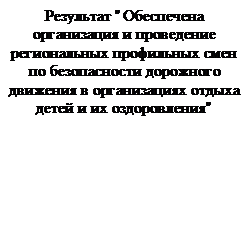 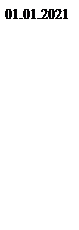 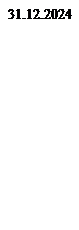 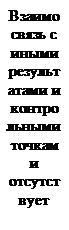 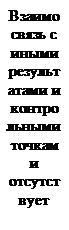 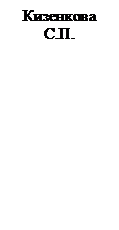 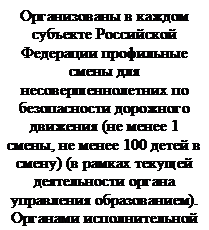 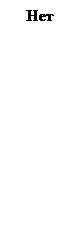 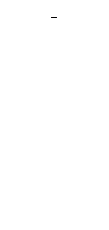 37
№ п/п
Наименование результата, контрольной точки
Сроки реализации
Взаимосвязь
Ответственный исполнитель
Вид документа и характеристика результата
Реализуется муниципальными образованиями (да/нет)
Информационная система (источник данных)
Начало
Окончание
предшественники
последователи
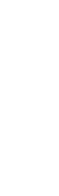 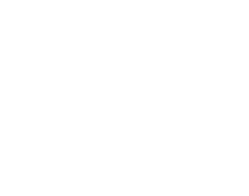 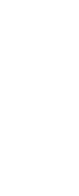 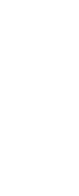 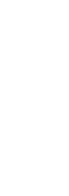 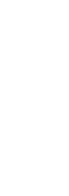 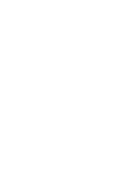 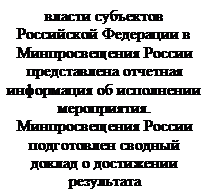 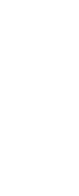 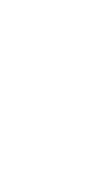 1.4.1
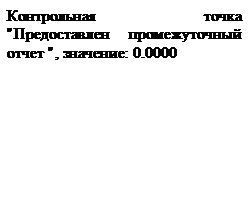 -
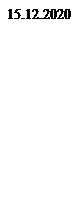 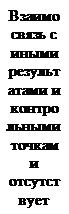 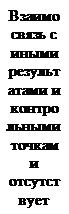 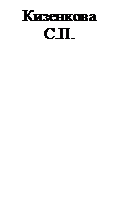 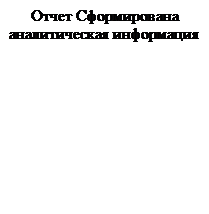 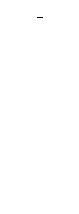 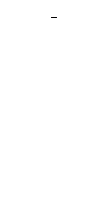 1.4.2
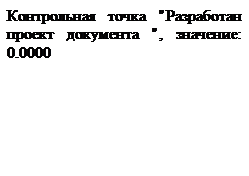 -
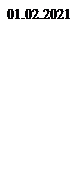 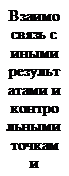 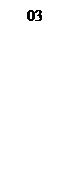 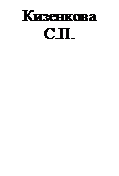 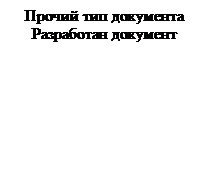 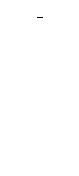 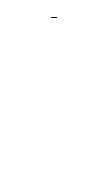 38
№ п/п
Наименование результата, контрольной точки
Сроки реализации
Взаимосвязь
Ответственный исполнитель
Вид документа и характеристика результата
Реализуется муниципальными образованиями (да/нет)
Информационная система (источник данных)
Начало
Окончание
предшественники
последователи
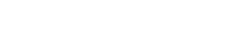 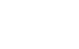 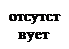 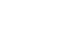 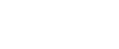 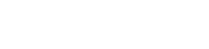 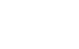 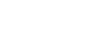 1.4.3
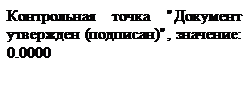 -
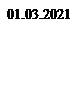 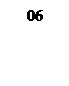 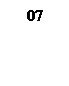 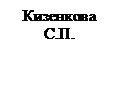 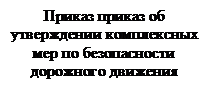 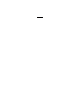 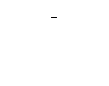 1.4.4
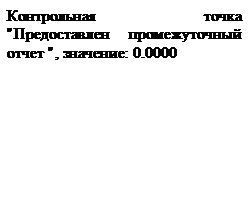 -
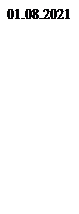 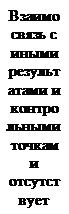 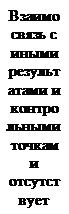 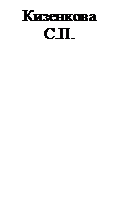 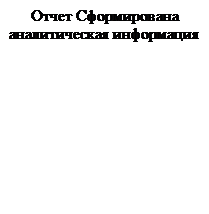 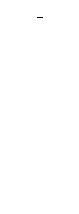 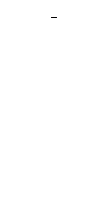 1.4.5
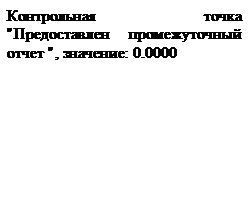 -
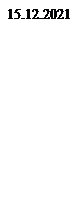 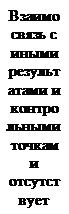 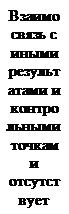 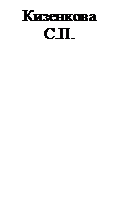 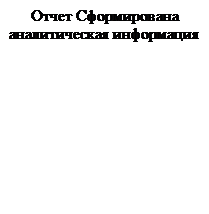 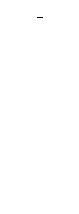 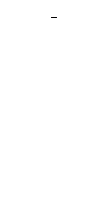 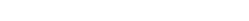 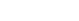 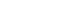 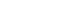 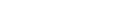 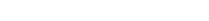 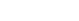 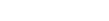 39
№ п/п
Наименование результата, контрольной точки
Сроки реализации
Взаимосвязь
Ответственный исполнитель
Вид документа и характеристика результата
Реализуется муниципальными образованиями (да/нет)
Информационная система (источник данных)
Начало
Окончание
предшественники
последователи
1.4.6
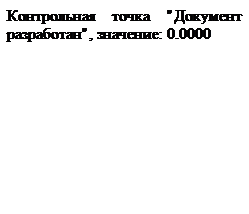 -
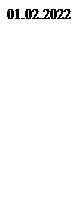 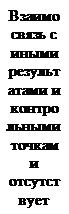 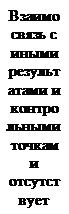 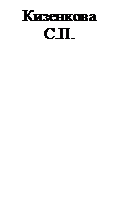 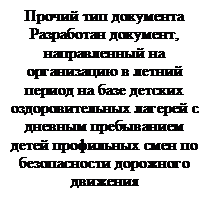 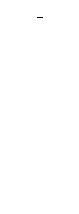 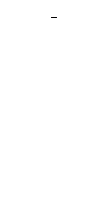 1.4.7
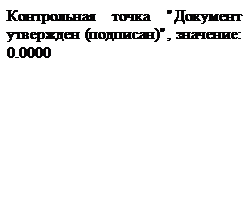 -
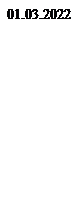 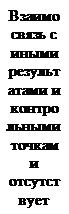 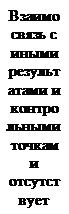 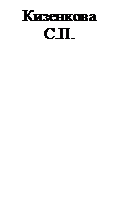 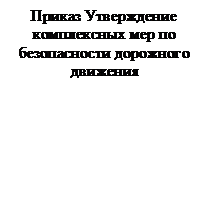 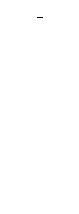 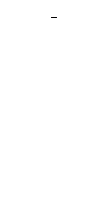 1.4.8
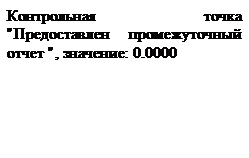 -
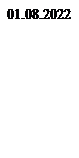 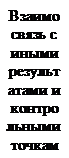 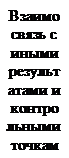 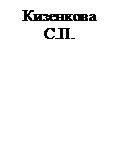 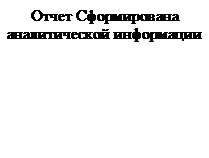 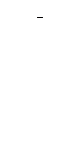 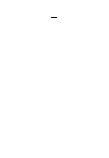 40
№ п/п
Наименование результата, контрольной точки
Сроки реализации
Взаимосвязь
Ответственный исполнитель
Вид документа и характеристика результата
Реализуется муниципальными образованиями (да/нет)
Информационная система (источник данных)
Начало
Окончание
предшественники
последователи
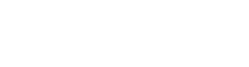 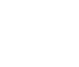 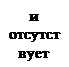 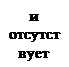 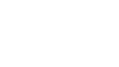 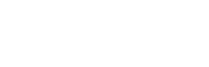 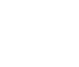 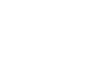 1.4.9
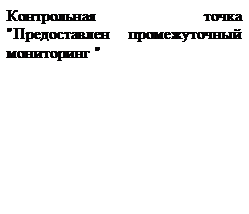 -
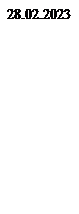 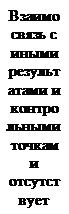 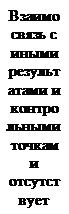 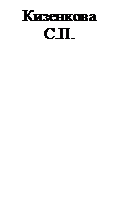 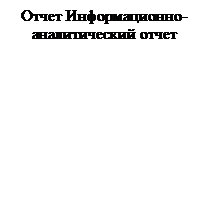 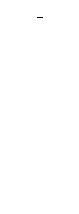 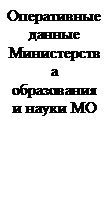 1.4.10
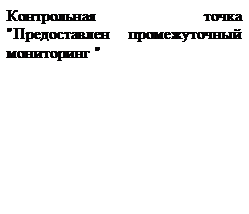 -
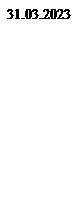 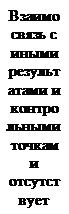 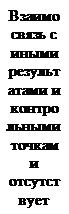 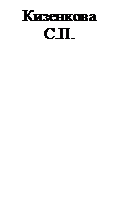 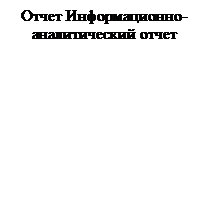 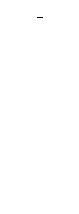 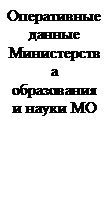 1.4.11
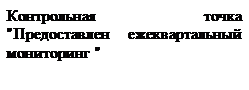 -
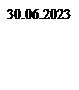 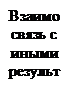 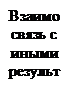 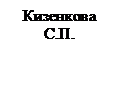 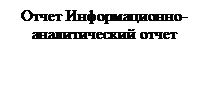 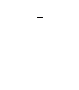 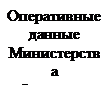 41
№ п/п
Наименование результата, контрольной точки
Сроки реализации
Взаимосвязь
Ответственный исполнитель
Вид документа и характеристика результата
Реализуется муниципальными образованиями (да/нет)
Информационная система (источник данных)
Начало
Окончание
предшественники
последователи
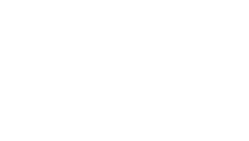 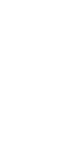 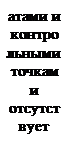 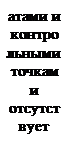 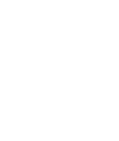 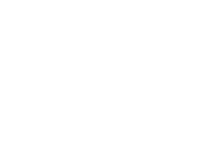 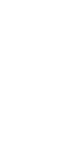 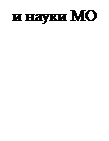 1.4.12
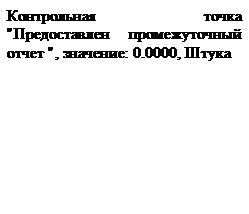 -
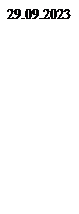 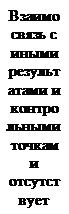 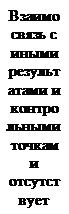 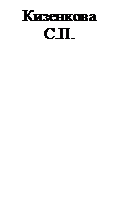 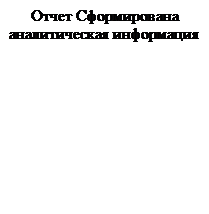 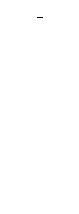 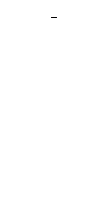 1.4.13
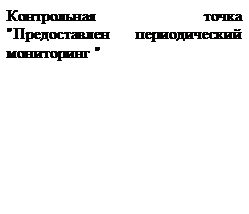 -
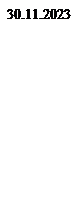 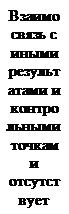 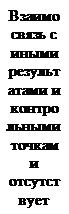 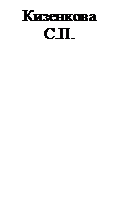 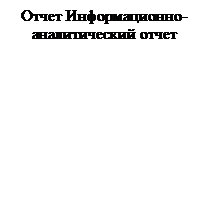 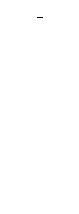 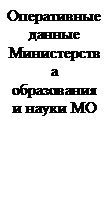 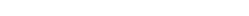 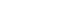 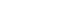 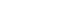 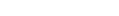 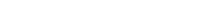 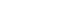 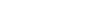 42
№ п/п
Наименование результата, контрольной точки
Сроки реализации
Взаимосвязь
Ответственный исполнитель
Вид документа и характеристика результата
Реализуется муниципальными образованиями (да/нет)
Информационная система (источник данных)
Начало
Окончание
предшественники
последователи
1.4.14
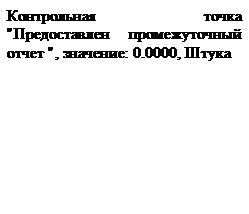 -
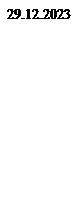 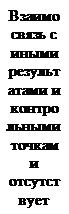 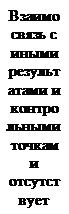 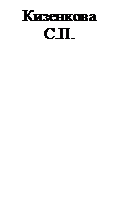 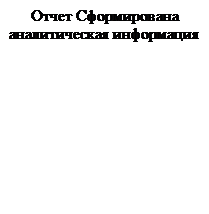 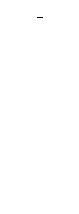 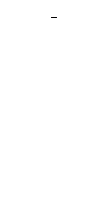 1.4.15
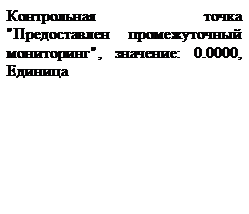 -
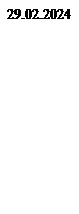 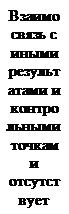 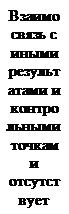 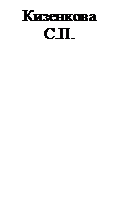 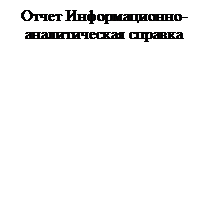 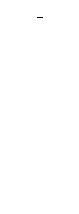 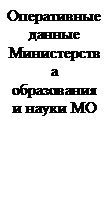 1.4.16
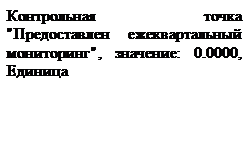 -
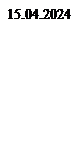 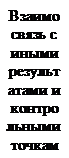 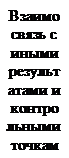 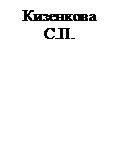 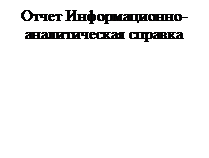 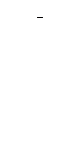 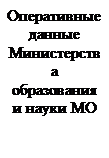 43
№ п/п
Наименование результата, контрольной точки
Сроки реализации
Взаимосвязь
Ответственный исполнитель
Вид документа и характеристика результата
Реализуется муниципальными образованиями (да/нет)
Информационная система (источник данных)
Начало
Окончание
предшественники
последователи
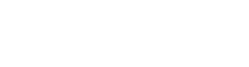 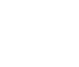 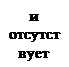 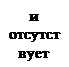 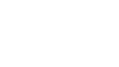 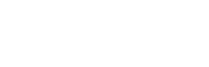 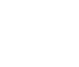 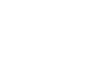 1.4.17
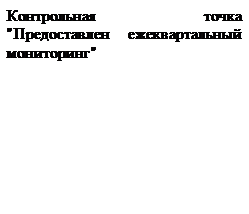 -
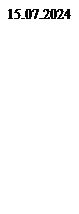 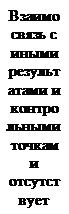 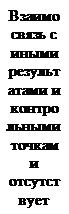 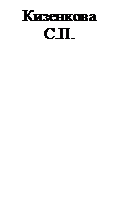 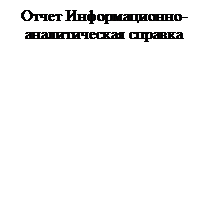 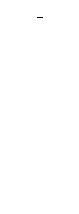 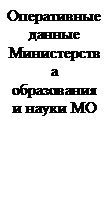 1.4.18
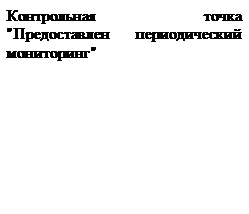 -
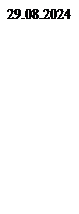 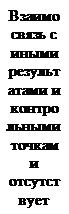 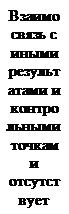 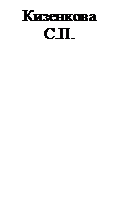 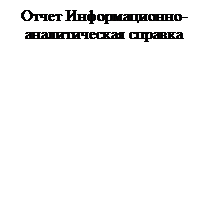 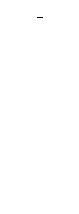 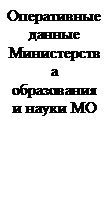 1.4.19
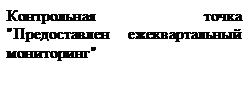 -
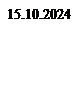 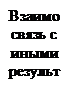 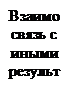 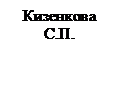 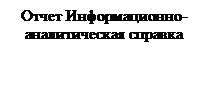 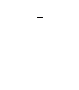 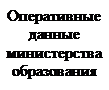 44
№ п/п
Наименование результата, контрольной точки
Сроки реализации
Взаимосвязь
Ответственный исполнитель
Вид документа и характеристика результата
Реализуется муниципальными образованиями (да/нет)
Информационная система (источник данных)
Начало
Окончание
предшественники
последователи
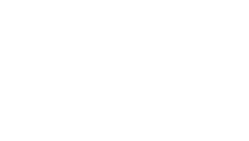 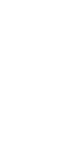 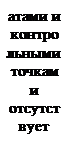 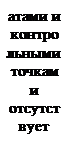 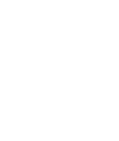 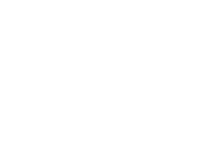 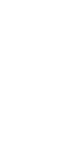 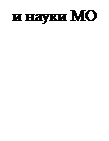 1.4.20
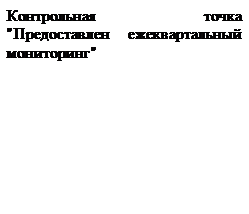 -
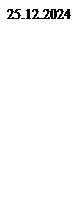 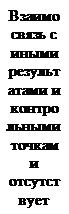 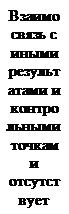 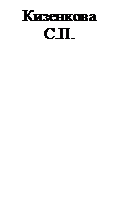 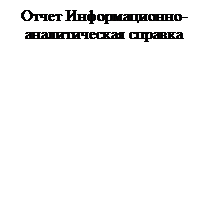 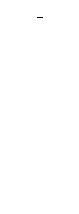 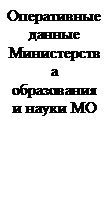 45
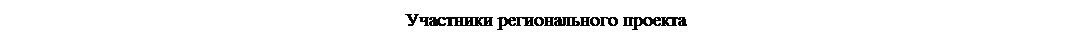 0
№ п/п
Роль в региональном проекте
Фамилия, инициалы
Должность
Непосредственный руководитель
Занятость в проекте
(процентов)
1
Руководитель регионального проекта
Полиэктова Ю. А.
Министр
-
100
2
Администратор регионального проекта
Максимов В. А.
Заместитель начальника отдела
-
30
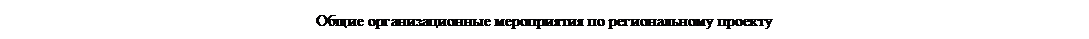 3
Руководитель проекта
Полиэктова Ю. А.
Министр
-
100
4
Руководитель ВПО
Полиэктова Ю. А.
Министр
-
100
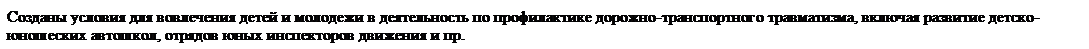 5
Ответственный за достижение результата регионального проекта
Кизенкова С. П.
Главный специалист
-
30
6
Участник регионального проекта
Максимов В. А.
Заместитель начальника отдела
-
30
7
Участник регионального проекта
Тарунин А. В.
-
Зайков В. Н.
30
8
Участник регионального проекта
Кизенкова С. П.
Главный специалист
-
30
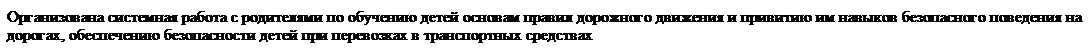 9
Ответственный за достижение результата регионального проекта
Кизенкова С. П.
Главный специалист
-
30
10
Участник регионального
Максимов В. А.
Заместитель начальника
-
30
проекта
отдела
11
Участник регионального проекта
Тарунин А. В.
-
Зайков В. Н.
30
12
Участник регионального проекта
Кизенкова С. П.
Главный специалист
-
30
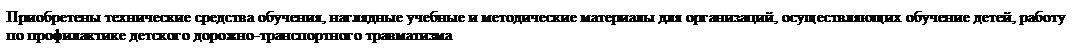 13
Ответственный за достижение результата регионального проекта
Кизенкова С. П.
Главный специалист
-
30
14
Участник регионального проекта
Максимов В. А.
Заместитель начальника отдела
-
30
15
Участник регионального проекта
Кизенкова С. П.
Главный специалист
-
30
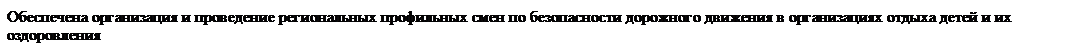 16
Ответственный за достижение результата регионального проекта
Кизенкова С. П.
Главный специалист
-
30